Sommerlejr i Gillastugan
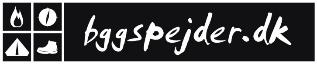 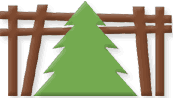 Vi skal på sommerlejr og i år tager vi på fælles gruppetur til det naturskønne Gillastig, som ligger tæt ved søderåsen hvor DDS har et spejder-center der kaldes Gillastugan. 

Centeret ligger ca. 40 km. øst fra Helsingborg.